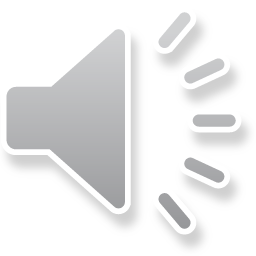 KARBONATNE SEDIMENTNE STIJENE
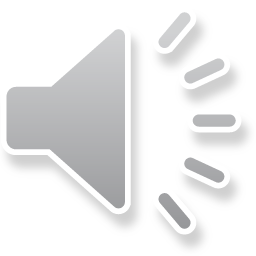 VAPNENCI I DOLOMITI

karbonatne sedimentne stijene

pretežno izgrađene od karbonatnih minerala (prim., kalcit, dolomit)

drugačijeg načina postanka i djelovanja od siliciklastičnih stijena
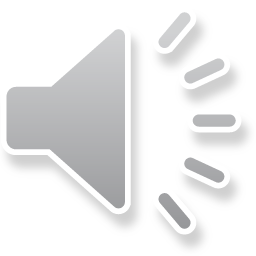 uglavnom biološkog podrijetla, a mogu nastati i anorganskim kemijskim procesima




tvornice karbonata  (KARBONATNE PLATFORME)

plitka tropska mora bez značajnijeg donosa siliciklastičnog materijala u kojima nastaju najveća i najdeblja karbonatna tijela kao rezultat visoke organske akumulacije
“Carbonate sediments are born, not made.” James, 1984
Tvornica karbonata.
vrste karbonatnih sedimenata

vapnenci

dolomitični vapnenci

dolomiti
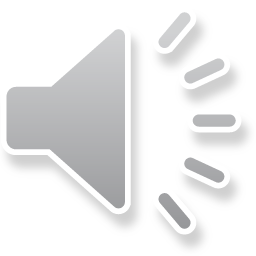 Podjela karbonatnih stijena prema sadržaju kalcita, dolomita i siliciklastičnog materijala.
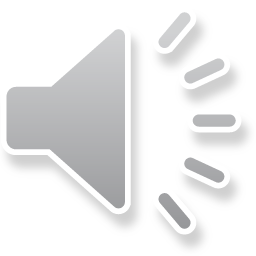 10.1 VAPNENCI
10.1.1 UVOD
karbonatne stijene pretežno sastavljene od kalcita

procesi formiranja
biološki i biokemijski 
anorganska precipitacija CaCO3

Ca(HCO3)2  → CaCO3 + CO2 + H2O

vrijeme postanka
od kambrija do danas

okoliši postanka
svugdje gdje žive organizmi s karbonatnim skeletom 
dominantno plitka mora (karbonatne platforme)
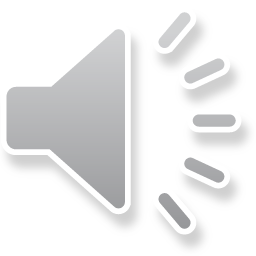 mineralogija vapnenačkih sedimenta
recentni sedimenti

aragonit (CaCO3; rompski) - nestabilan u površinskim pt uvjetima

kalcit (CaCO3; trigonski)

visokomagnezijski (> 4% MgCO3) - nestabilan u površinskim pt uvjetima

niskomagnezijski (< 4% MgCO3)

sastav znatno ovisi o vrsti skeletnih čestica 

vapnenci

niskomagnezijski kalcit
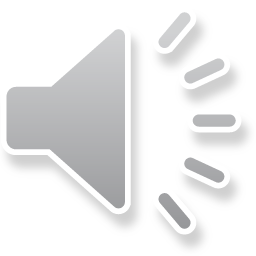 kontrolni faktori
temperatura

mnogi organizmi s vapnenačkim skeletom za bujan život trebaju toplu vodu

većina karbonatnih sedimenata nalazi se u tropsko-suptropskom pojasu

salinitet

biogena karbonatna produkcija najveća je u vodi normalnog saliniteta

donos siliciklastičnog detritusa

smeta razvoju mnogih organizama koji produciraju karbonate
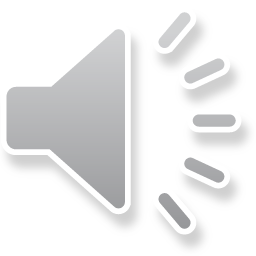 dubina vode

stupanj zasićenosti vode Ca-hidrogenkarbonatom smanjuje se s povećanjem dubine vode                          smanjenje produkcije karbonata

plitka (topla) mora 

prezasićena s Ca(HCO3)2                     visoka produkcija karbonata

najpovoljniji je plitki agitirani dio fotičke zone (manje od 10 m dubine)

dublji dijelovi mora i oceana 

zasićeni ili podzasićeni s Ca(HCO3)2                     otežana produkcija karbonata

u dubljevodnom pelagičkom okolišu (preko 50-100 m) karbonatni sedimenti uglavnom su sastavljeni od vapnenačkih skeleta planktonskih organizma
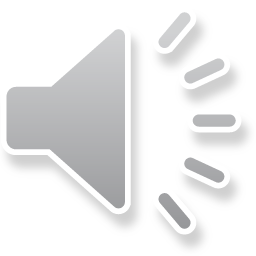 karbonatna kompenzacijska dubina
dubina vode u oceanima na kojoj je topivost karbonata jednaka njihovom izlučivanju

ispod te dubine nema taloženja karbonatnih sedimenata

dubina CCD u oceanima varira

tropski dijelovi oceana 
kalcit 4500-5000 m
aragonit 2000 m

više geografske širine
CCD sve pliće
voda podzasićena s CaCO3
Preuzeto iz  1
Otapanje karbonata u oceanima. Ispod karbonatne 
kompenzacijske dubine (CCD) nema akumulacije karbonata.
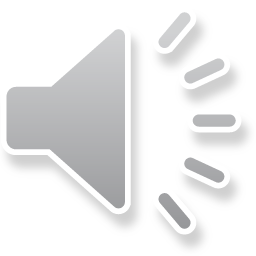 10.1.2 SASTOJCI VAPNENACA
grupe sastojaka

neskeletne čestice

skeletne čestice

mikrit

cement
10.1.2.1 NESKELETNE ČESTICE
obavijena zrna

peloidi

agregirana zrna 

intraklasti
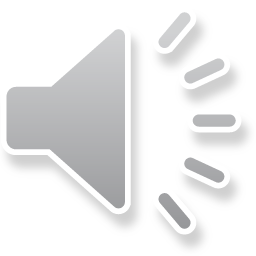 obavijena zrna
ooidi

pizoidi

onkoidi
OOIDI
sferična i subsferična zrna sastavljena od jednog ili više pravilnih koncentričnih ovoja oko jezgre najčešće sastavljene od karbonatne čestice ili kvarcnog zrna
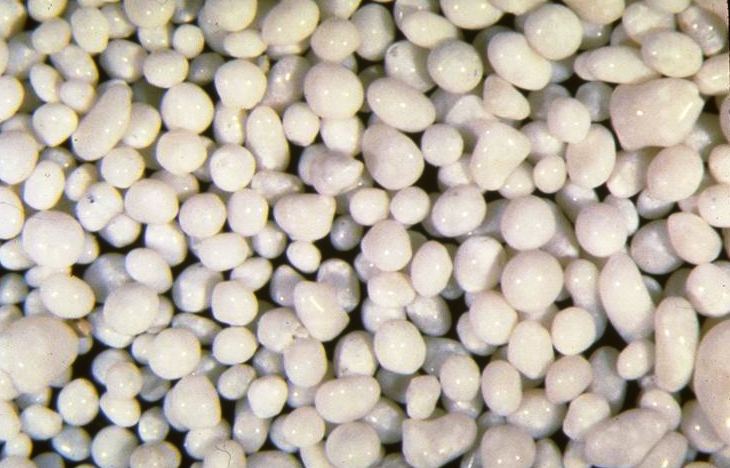 Preuzeto iz  1
Preuzeto iz  1
Građa ooida.
Recentni marinski ooidi sa Bahama.
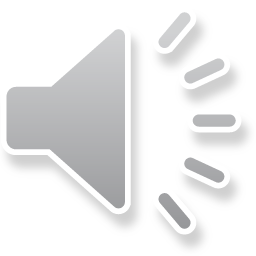 okoliši postanka

uzburkane vode pokretane valovima i strujama

najčešće plitki marinski okoliš dubine do 15 m

visokoenergetski okoliši u jezerima

porijeklo

anorgansko (direktna precipitacija karbonata oko neke jezgre)

biokemijsko (izlučivanje kalcita ili aragonita posredovanjem životnih procesa mikroorganizama)

oolit - sediment sastavljen 
                od ooida
Građa ooida u mikroskopskom izbrusku.
Širina fotografije 1,2 mm.
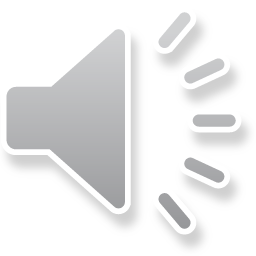 PIZOIDI
nemarinski ooidi

nastaju u terestičkim okolišima tijekom dijagenetskih procesa u špiljama, kalkretnim korama i u vadoznoj zoni
Preuzeto iz  15i
Pizoidi u mikroskopskom izbrusku. Zrna veličine do 5mm 
s pravilnim jasno definiranim koncentričnim ovojima.
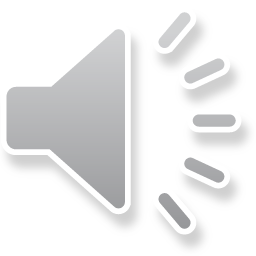 ONKOIDI
nepravilnog grudastog oblika

sadrže mikritne lamine bez jasne koncentrične građe

nastaju biogenim oblaganjem jezgre djelatnošću algi i cijanobakterija i mehaničkim nakupljanjem mikritnih ovoja
Preuzeto iz  15i
Onkoidi na poliranoj površini stijene.
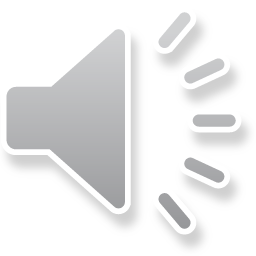 peloidi
kuglasta, elipsoidna valjkasta ili vretenasta karbonatna zrna 

veličine 0,1-0,5 mm (može doseći i nekoliko mm)

mikritna unutarnja struktura, obično bez bilo kakvih drugih strukturnih obilježja unutarnje građe
Preuzeto iz  15i
Mikroskopski izbrusak vapnenca uglavnom izgrađenog od peloida.
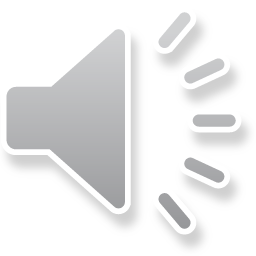 pojam peloid uključuje i mikritizirana zrna bioklasta koja su u pravilu više nepravilnog oblika od fekalnih peleta 









peleti

peloidi fekalnog podrijetla (rakovi, ostrakodi, puževi …)

pravilnog oblika i bogati organskom materijom

česti u zaštićenim okolišima poput laguna i plimnih ravnica (plitko more niska energija vode)
Porijeklo peloida.
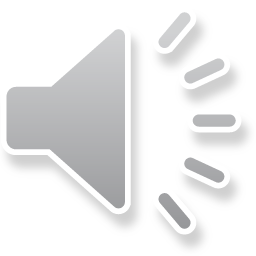 agregirana zrna
nekoliko karbonatnih čestica cementiranih zajedno mikrokristalastim cementom ili sljepljenih organskom materijom

nastaju u relativno zaštićenim plitkim podplimnim okolišima
Preuzeto iz  16i
Preuzeto iz  16i
Primjer agregiranog zrna.
Okoliš postanka agregiranih zrna (Bahami).
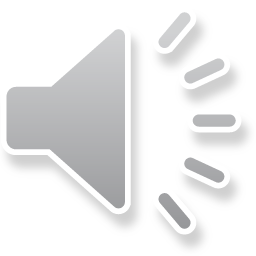 intraklasti
fragmenti litificiranog ili dijelom litificiranog karbonatnog taloga 

nastaju unutar sedimentacijskog prostora neposredno nakon taloženja karbonatnog materijala
Preuzeto iz  18i
Preuzeto iz  17i
Makroskopski izgled intraklasta.
Intraklasti u mikroskopskom izbrusku.
Širina fotografije 5mm.
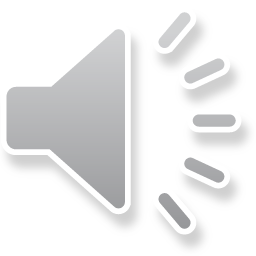 10.1.2.2 SKELETNE ČESTICE
odraz distribucije organizama s karbonatnim skeletom kroz prostor i vrijeme 

okolišni čimbenici (prim. dubina vode, temperatura, salinitet, substrat, turbulencija) kontroliraju distribuciju i razvoj organizama u različitim karbonatnim okolišima
Preuzeto iz  1
Relativni značaj pojedinih skupina organizama u 
produkciji karbonatnih sedimenata kroz vrijeme.
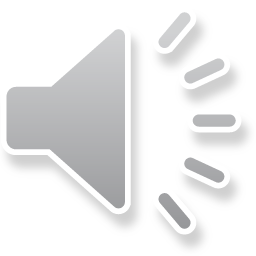 cijanobakterije
imaju glavnu ulogu u formiranju organskih prevlaka na površini sedimenta koje zovemo cijanobakterijske livade  

hvatanjem čestica sedimenta na cijanobakterijske livade nastaje laminirani sediment zvani stromatolit

javljaju se u marinskim (suptidal-supratidal) okolišima, slatkim i hiperslanim jezerima i močvarama
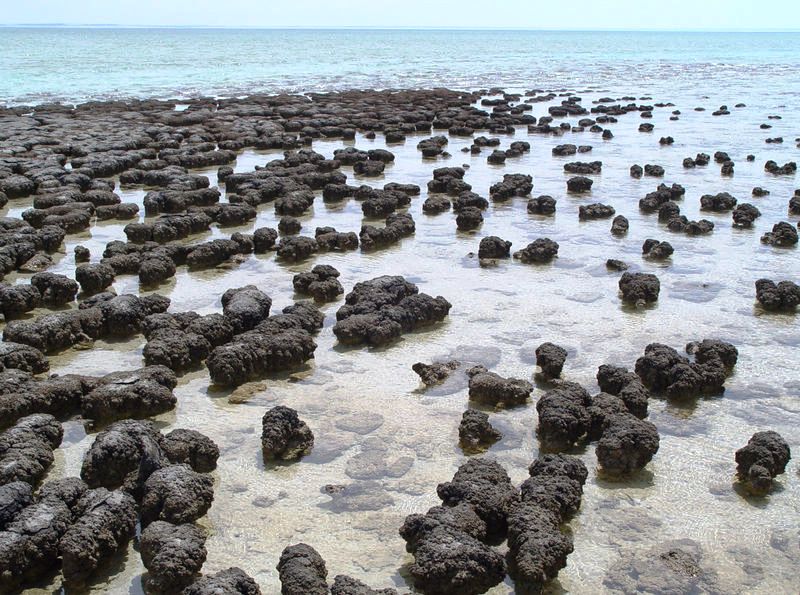 Preuzeto iz  24i
Preuzeto iz  24i
Recentni stromatoliti; Zapadna Australija.
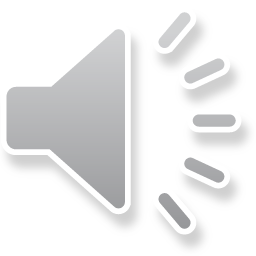 građa lamina:
recentni stromatoliti
organske lamine – sadrže cijanobakterije (tamne boje)
anorganske lamine – sediment (mikrit, peloidi, skeletni fragmenti)
stromatoliti
tamne lamine – gusti mikrit, peloidi, sitne skeletne čestice
svijetle lamine – sparit (cement izlučen nakon truljenja cijanobakterijskih livada)
A
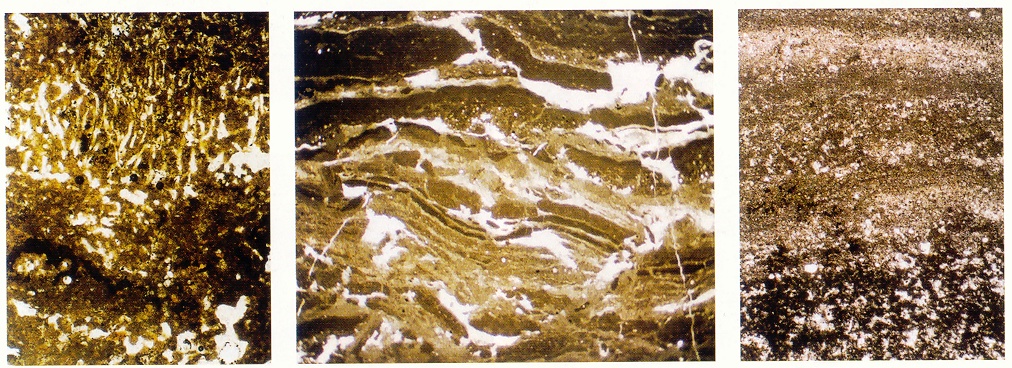 A
B
C
B
C
4x2mm
5x4mm
4x2mm
Preuzeto  iz 1
Mikrofotografije stromatolita. A - recentni stromatoliti; s vidljivim filamentima cijanobakterija; 
B, C - stromatolit izgrađen od mikritnih lamina i laminoidnih fenestra.
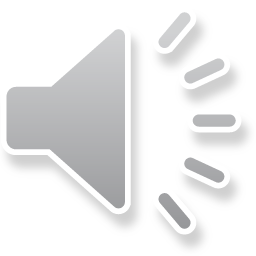 10.1.2.3 KARBONATNI MULJ-MIKRIT
sitni matriks vapnenaca sastavljen od karbonatnih čestica čija je veličina u pravilu manja od 4µm (danas se mikritom smatraju karbonatne čestice veličine do 30µm)

može biti jedini sastojak vapnenaca ili predstavlja karbonatni matriks kod zrnatih vapnenaca
Preuzeto iz  20i
Mikritni vapnenac s fosilnim ostacima. 
Povećanje 10x.
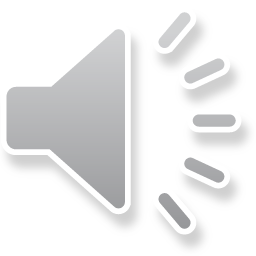 karbonatni muljevi akumuliraju se u mnogim modernim okolišima od laguna i plimskih ravnica do dubokomorskog dna, a najčešće su sastavljeni od mikrokristalastog aragonita



porijeklo mikrita 
anorganska precipitacija

dezintegracija vapnenačkih 
	zelenih algi

bioerozija

mehaničko usitnjavanje 
	skeletnih zrna

vapnenci u pravilu sadrže malo 
     podataka o porijeklu mikrita
Preuzeto iz  20i
Taložni okoliši i porijeklo mikrita.
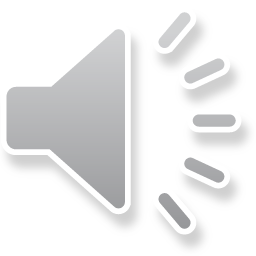 10.1.2.4 CEMENT
bistri prozirni kristali kalcita koji su izlučeni kao cement u porama vapnenačkog taloga 

smanjuje poroznost vapnenačkog taloga 

očvršćuje talog pretvarajući ga u čvrstu stijenu-vapnenac

može nastati i procesom rekristalizacije
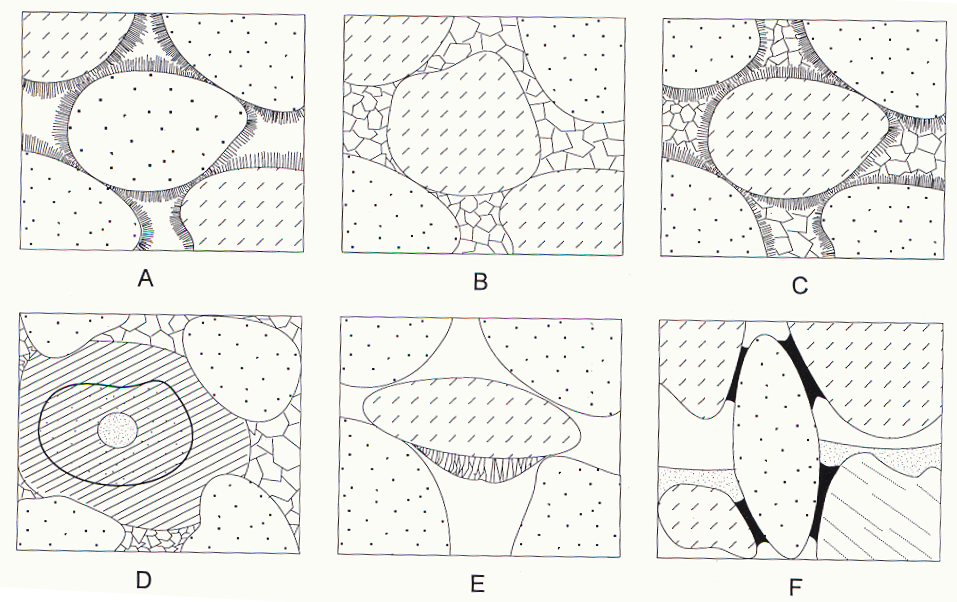 najznačajniji tipovi
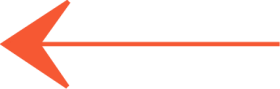 fibrozni ili vlaknasti cement

vlaknasti kristali s dužom osi okomitom 
	na površinu zrna

karakterističan za plitkomorske okoliše

nastaje u prvoj fazi cementacije 
	vapnenačkog taloga (A cement)

mozaični ili druzni cement

izometrični kalcitni kristali bez određene 
	kristalografske ili optičke orijentacije

nastaje u kasnodijagenetskoj fazi (B cement)

glavni tip cementa  koji nastaje na većoj dubini 
	prekrivanja, a može nastati i u vadoznoj, nadplimnoj 
	i meteorskoj freatičkoj zoni
Fibrozni ili  vlaknasti cement.
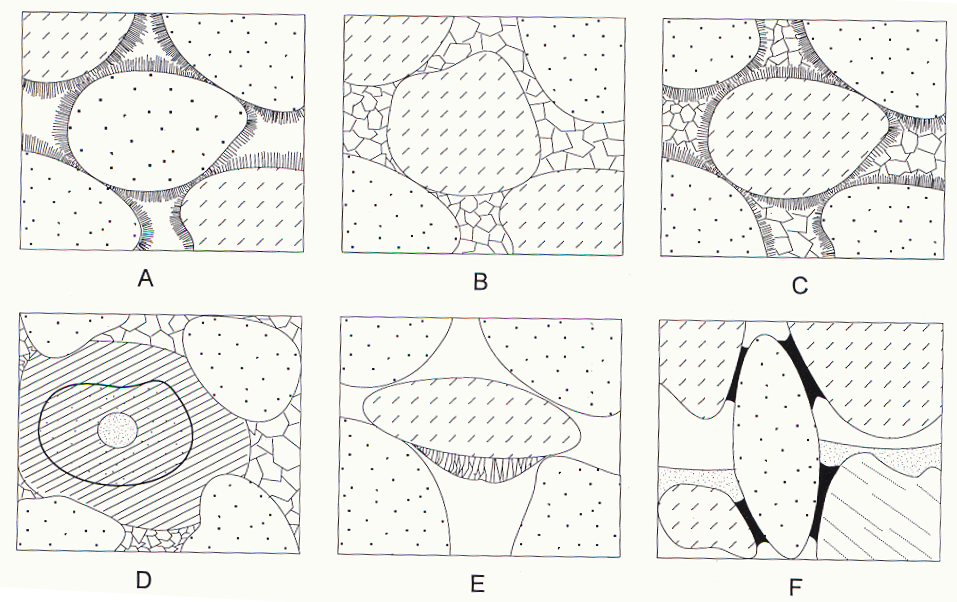 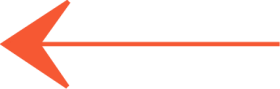 Mozaični ili druzni cement.
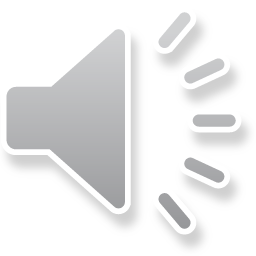 10.1.3 KLASIFIKACIJE VAPNENACA
danas se koriste 3 klasifikacije svaka s drugačijim naglaskom

na osnovi veličine zrna

kalcirudit
>2mm

kalkarenit
2mm -  63µm

kalcilutit
<63µm
Prim: biokalkarenit – vapnenac pretežno sastavljen od čestica fosilnog kršja i cijelih skeleta
                                     organizama  arenitne veličine
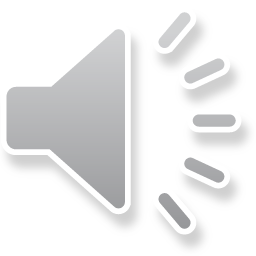 FOLKOVA KLASIFIKACIJA
pogodna za mikroskopska istraživanja

bazirana uglavnom na sastavu

razlikuje tri vrste sastojaka

zrna (alokemi) 

intraklasti
obavijena zrna (ooidi i onkoidi) 
skeletna zrna
peloidi

matriks (uglavnom mikrit)

cement (uglavnom druzni sparit)
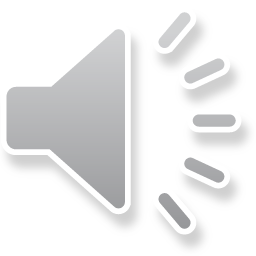 imenovanje:dominantna vrsta čestice + prevladavajuće vezivo (mikrit ili sparit)
primjeri:
biomikrit - vapnenac pretežno sastavljen od skeletnih čestica između kojih se  nalazi mikrit 

intrasparit - vapnenac pretežno sastavljen od intraklasta između  kojih se nalazi sparit
Klasifikacija vapnenaca bazirana na sastavu; Folk (1959).
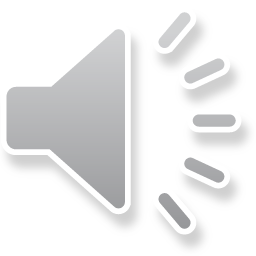 ostale kategorije 

biolititi – vapnenci nastali in situ (prim. bioherme, biostrome, stromatoliti)

bioherma 

 nepravilno ili kupolasto sedimentno tijelo gromadastog oblika

nastalo litifikacijom grebenotvornih organizama na mjestu njihovog rasta (prim. koraljna bioherma)


biostroma 

sedimentno tijelo oblika leće ili sloja  konkordantno prema stijenama krovine i podine

nastaje litifikacijom organizama na mjestu njihovog rasta (prim. rudistna biostroma)


dismikriti  - mikriti sa šupljinama obično ispunjenim sparitom
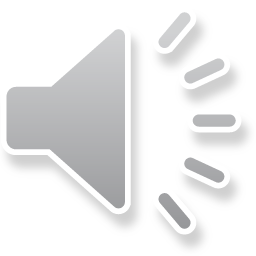 moguće su kombinacije i modifikacija termina 

biopelsparit – vapnenac kod kojeg među česticama prevladavaju peloidi, 
                      ali sadrži i do 1/3 fosilnih čestica; između čestica se nalazi sparit

intramikrudit - vapnenac kod kojeg među česticama prevladavaju intraklasti ruditnih
                               dimenzija (>2mm), a između njih se nalazi mikrit
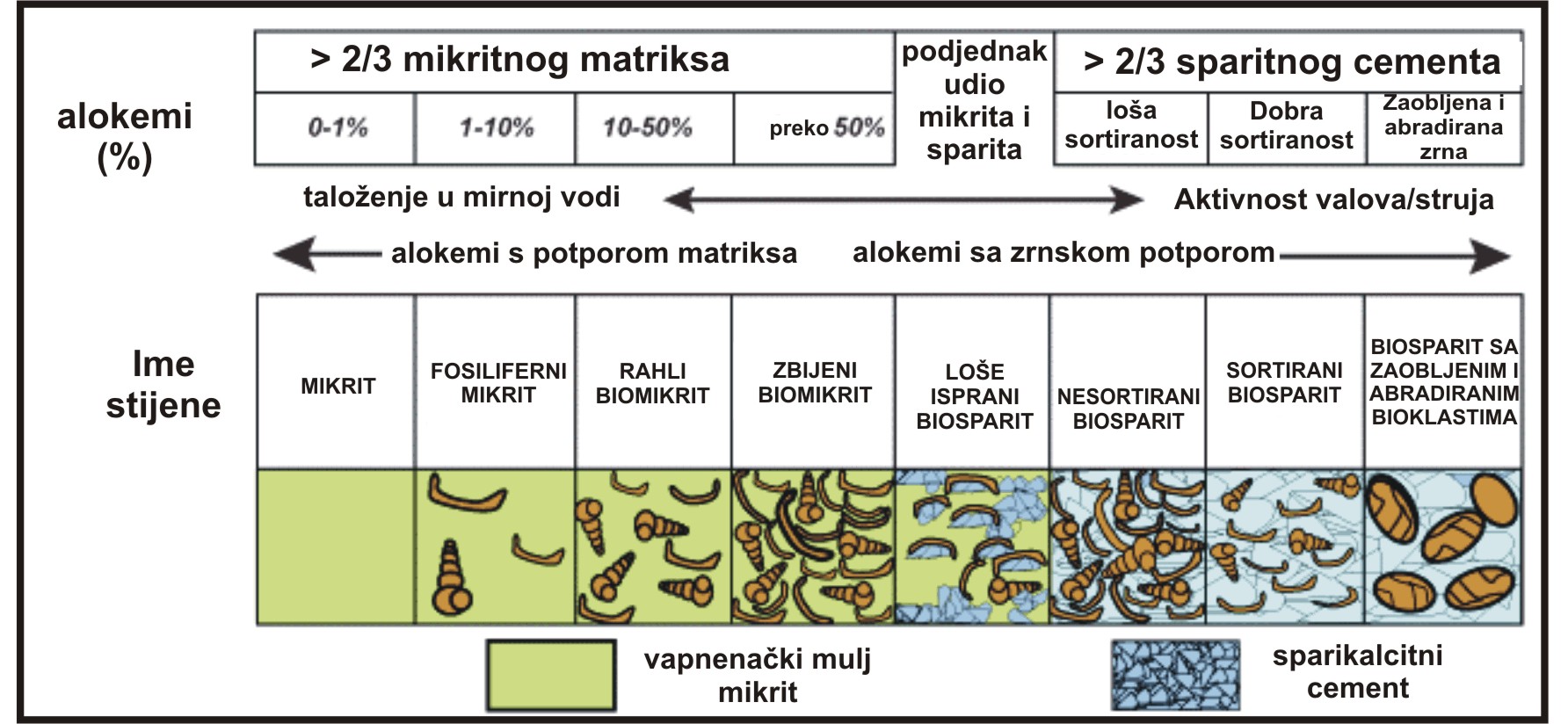 Folkova klasifikacija iz 1962. god. koja dijeli vapnence obzirom na njihove strukturno 
teksturne i genetske značajke na primjeru vapnenca koji sadrži fosilne čestice.
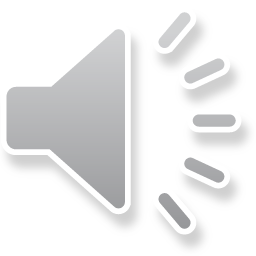 DUNHAMOVA KLASIFIKACIJA
pogodna za terensko opisivanje i određivanje vapnenaca

bazirana na strukturnim značajkama

prisustvo ili odsutnost karbonatnog mulja

odnos udjela zrna i mulja

znakovi organogenog vezivanja skeleta tijelom rasta organizama
Dunhamova  klasifikacija vapnenaca  iz 1962. god. koja 
dijeli  vapnence obzirom na njihove strukturne značajke.
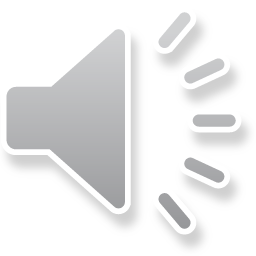 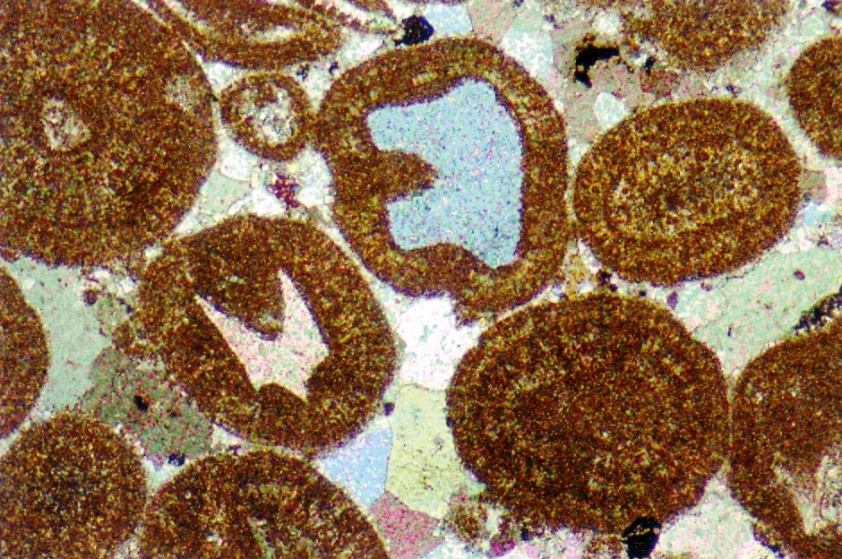 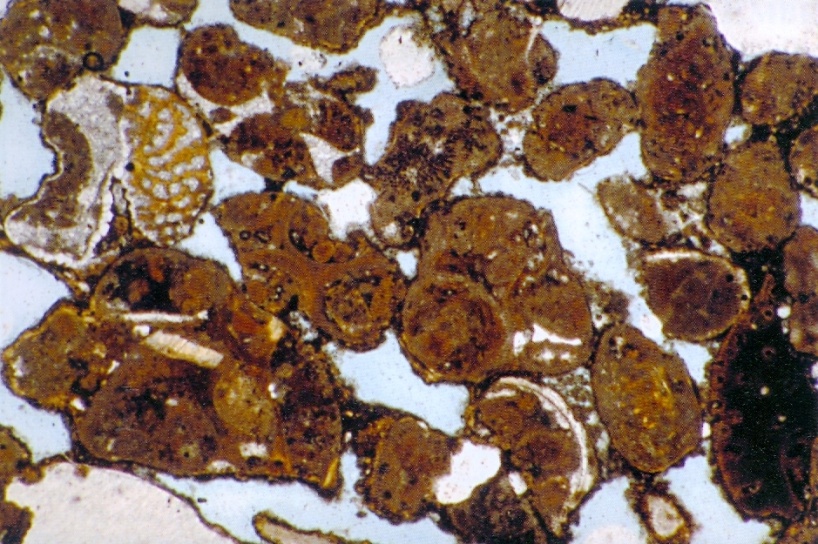 Preuzeto iz  6
Preuzeto iz  6
Intrasparit – grainstone. Širina slike 3,2 mm.
Oosparit – grainstone. Širina slike 2,7 mm.
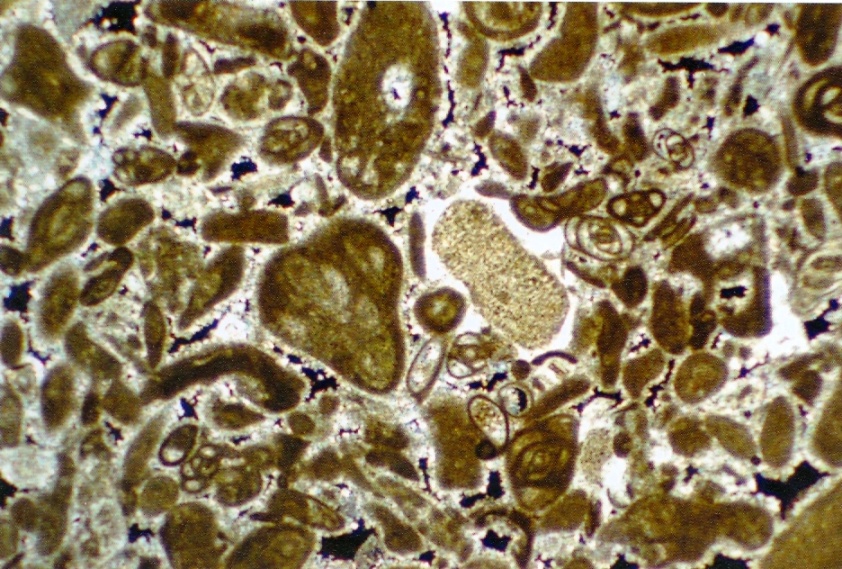 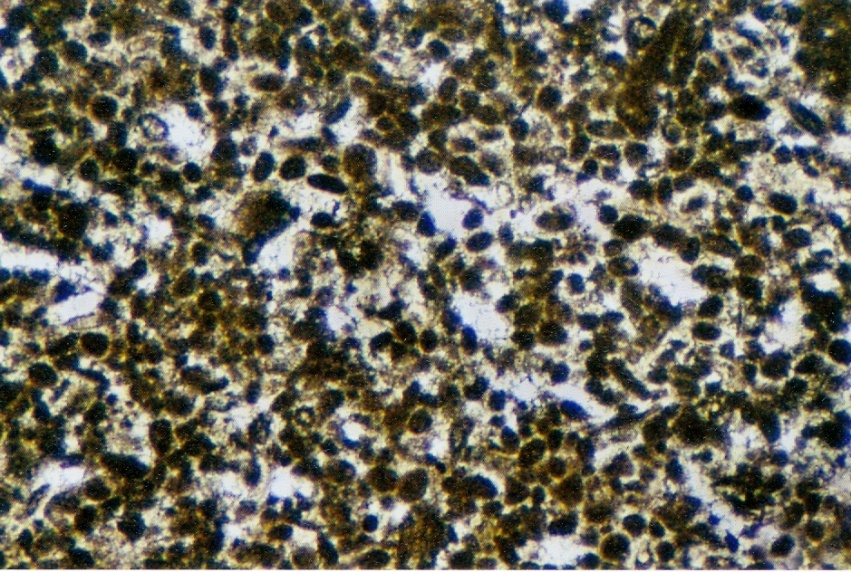 Preuzeto iz  6
Preuzeto iz  6
Biosparit – grainstone. Širina slike 3,4 mm.
Pelsparit – grainstone. Širina slike 2,0 mm.
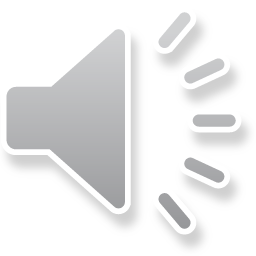 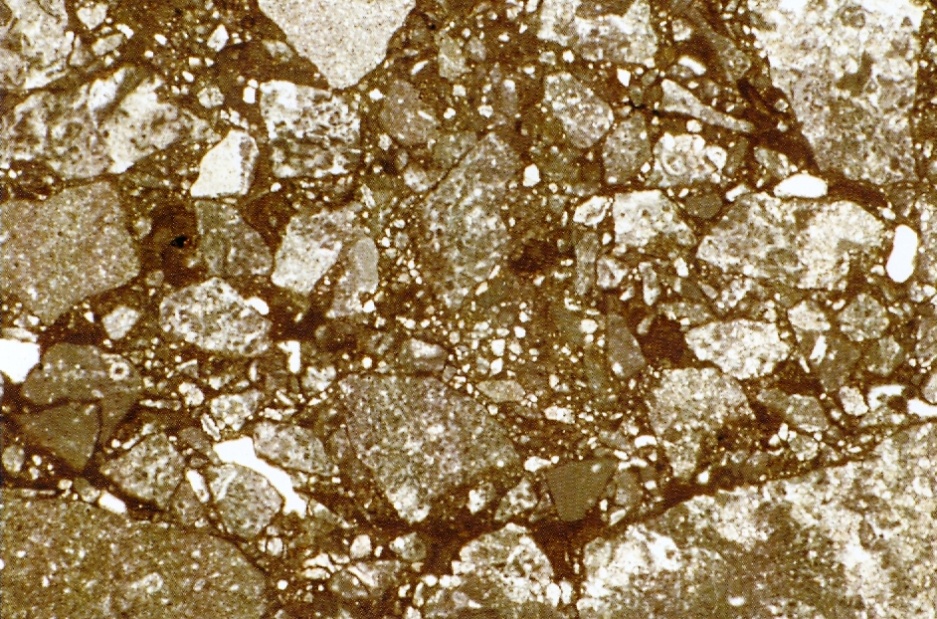 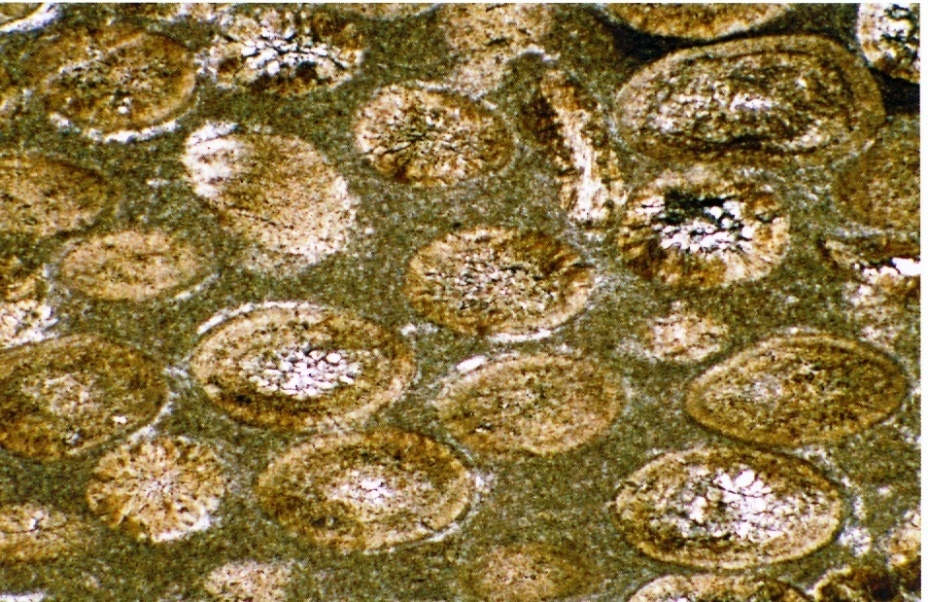 Preuzeto iz  6
Preuzeto iz  6
Intramikrit – wackestone. Širina slike 10 mm.
Oomikrit – wackestone-packstone. Širina slike 3,1 mm.
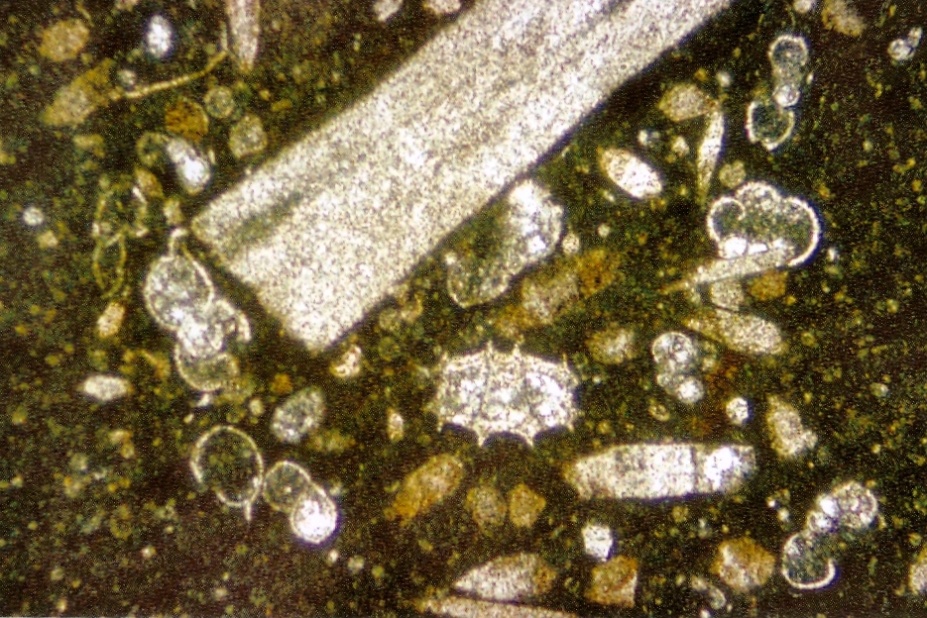 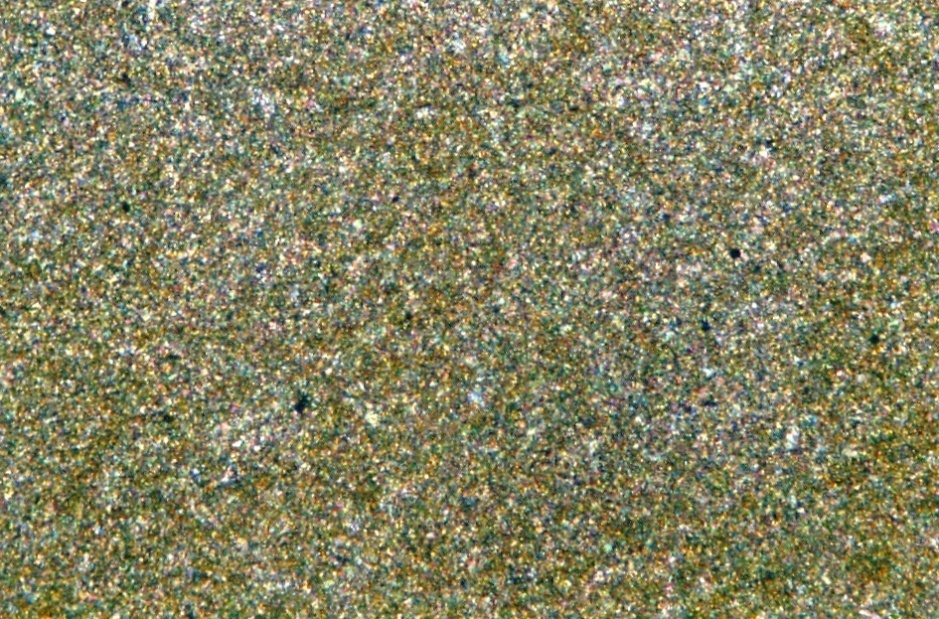 Preuzeto iz  6
Preuzeto iz  6
Biomikrit – wackestone. Širina slike 1 mm.
Mikrit – mudstone. Širina slike 3,4 mm.